Statut de l’Académie Nationale de Médecine de MadagascarANAMEM
Académie.nationale.medecine@gmail.com
Décret N° 2016-1491, Du 06 Décembre 2016
portant création, organisation et fonctionnement  de l’Académie Nationale de Médecine de Madagascar
Evocation historique
Kolejy Medikaly Malagasy 1870-1876
Medical Mission 1880-1883
Medical Mission Academy 1886-1896
Société des Sciences Médicales de Madagascar 16 Juillet 1909 
2006: Académie de Médecine de Madagascar(Société savante régie par le décret 60-133).
2016 : Académie Nationale de Médecine de Madagascar
Chapitre premier dispositions générales
Art. 1. le présent décret fixe : 
-création 
Organisation
Fonctionnement de l’ANAMEM
Art.2 : ANAMEM  Association créée sous l’égide de l’Académie Malgache (ACNALS)
Siège ACNALS : rue Kasanga Tsimbazaza
Statut de l’Académie Nationale de Médecine de MadagascarANAMEM
Art.3  ANAMEM : 
Personne morale de droit public dotée d’un statut particulier
Placée sous la haute protection du Premier Ministre Chef du gouvernement
Sous tutelle du Ministère de la Sante Publique
Régie par les présentes statuts et son règlement intérieur
Chapitre IIDes missions et attributions
Art. 4  A titre non lucratif :
Répondre à toutes les questions Gouvernement Malagasy concernant la santé publique (rôle de conseiller)
Art.5 -Émettre des avis et  communiqués éventuellement destinés à être largement diffusés
S’autosaisir sur des questions d’éthique médicale
Chapitre IIDes missions et attributions (suite)
Œuvrer au perfectionnement et à la diffusion des sciences médicales et pharmaceutiques ainsi qu’à leurs applications
Reconnaître la dignité de tout chercheur dans l’octroi de prix, de médailles ou de bourses qu’elle décerne ,chaque année dans l’aide à la recherche médicale
Chapitre IIIDe l’organisation administrative de l’ANAMEM
Art. 6.  Composée par la corporation des membres:
- Médécine humaine
- Médecine véterinaire
-Sciences biologiques et pharmaceutiques
Chapitre IIIDe l’organisation administrative de l’ANAMEM
Les membres  en sont classés 
- Membres émérites
- Membres titulaires
- Membres associés
- Membres correspondants
Les membres peuvent être de nationalité malgache ou étrangère
Art.7 le membres de l’ANAMEM doivent
- Jouir d’une honorabilité indiscutable et d’une excellente réputation professionnelle et détenir ou avoir détenu un poste de responsabilité dans une profession médico-sanitaire
- être titulaire d’un diplôme  d’Etat de docteur en médecine humaine,  médecine vétérinaire , pharmacie ou d’un diplôme de spécialité du niveau équivalent, intéressant le domaine de la santé
Les  membres de l’ANAMEM doivent être 
Choisi sur la présentation et sur la base d’un rapport d’une commission spéciale parmi ceux dont les travaux ,leurs pratiques ou leurs écrits sont désignés au choix de l’ANAMEM ou parmi ceux qui envoient un travail manuscrit ou imprimé pour les membres associés.
Le passage à l’éméritat d’un membre entraine la vacance d’un siège dans la section dont il relève
Art.8
Division de la Médecine humaine
- Section médecine et spécialités médicales
- Section Chirurgie et Spécialités chirurgicales
- Section Santé publique et Médecine Sociale
Division de la Médecine Vétérinaire
- Section Clinique Vétérnaire
- Section recherche et prévention Vétérinaire
Division des Sciences Biologiques et Pharmaceutiques
- Section des Sciences Biologiques et fondamentales appliquées à la pharmacologie
- Section des Sciences pharmaceutique

L’effectif des membres dans chacune des division est fixé par le règlement intérieur
DES ORGANES DE L’ANAMEM
Les organes de l’ANAMEM sont
- L’Assemblée Générale (Réunions publiques trimestrielles ordinaires)
-  Le Bureau (Réunions mensuelles)
- Le Conseil Scientifique
- Le Secrétariat exécutif
BUREAU
Art. 15. Le Bureau de l’ANAMEM
- Président
- Vice –Président
- Secrétaire perpétuel
- Trésorier
- Trésorier adjoint
Art.23 Du conseil Scientifique
Mission :
-Formuler les orientations de l’Académie en matière conservation et d’enrichissement des collections scientifiques.
Evaluation critique des travaux et communications déposés à l’Académie
Art.23 Du conseil Scientifique (suite)Composition
Trois représentants  de la Division Médecine humaine
Deux représentants de la division Médecine Vétérinaire
Deux représentants de la division des Sciences biologiques et pharmaceutiques
Le Conseil scientifique élit en son sein un Président et un rapporteur
Art.23 Du conseil Scientifique
Art.25 
Le Conseil Scientifique aide le Bureau dans l’orientation des travaux scientifiques de l’Académie ,il assure en outre, les fonctions de comité de lecture des articles soumis à l’Académie.
Art.26. Le Conseil Scientifique est assisté par un organe technique dénommé Secrétariat exécutif
Du Secrétariat exécutif
Le Secrétariat Executif est chargé :
- d’assurer les travaux de secretariat du Conseil
- de préparer la tenue de la session ordinaire ou extraordinaire du Conseil
- d’exécuter les décisions prises par Conseil
Du Secrétariat exécutif
Composition du Secrétariat exécutif:
Membres du Bureau
Anciens Présidents de Bureau
Présidents de Divisions
Représentant de l’Académie Malgache
Représentant du Ministre chargé de la Santé
Représentant du Ministre chargé de l’Enseignement supérieur et de la Recherche Scientifique
Section 3. Mode scrutin
Art.28. Seuls les membres émérites et les membres titulaires ont une voix délibératives et peuvent faire partie du Bureau  de l’ANAMEM,ils peuvent également faire partie des commissions et prennent part aux élections
Les membres associés ou correspondants, quand ils sont présents aux  séances, jouissent des mêmes droit, à l’exception de l’éligibilité
Section 3. Mode scrutin
Art.29. Les votes se font de vive voix, sauf pour les élections qui se font au scrutin secret et à la majorité des membres présents ayant droit de vote, à la séance qui suit la déclaration de candidature.
Toutefois , le Bureau peut décider de soumettre une résolution à un vote à bulletin secret au lieu d’un vote de vive voix ou à main levée.
Modalités d’élection des Membres fixées dans le règlement intérieurs
Mandat de trois ans , renouvelable une seule fois
Chap.4 . Des ressources
Chap.5 . Disposition diverses
- Bibliothèque
Bulletin
Prix et subventions
Titre de lauréat de l’ANAMEM
Chap. VI Dispositions finales:
Règlements intérieurs
Quelques points forts déjà  acquis du règlement intérieurs
Des membres titulaires
Nul ne peut être élu membre titulaire s’il n’est titulaire d’u diplôme d’Etat Malgache ou étranger de :
Docteur en Médecine
Docteur en Médecine Vétérinaire
Docteur en Pharmacie
Diplôme de l’ancienne école de Médecine d’Antananarivo
Diplôme se rattachant à des études connexes aux sciences Médicales
Activités de l’Académie
Au cours des séances plénières
Au cours des réunions des Divisions, des Sections , des commissions et des groupes de travail
Séance solennelle : l’Académie tient une séance solennelle au mois de décembre . Les Membres portent la tenue distinctive de l’Académie à cette occasion
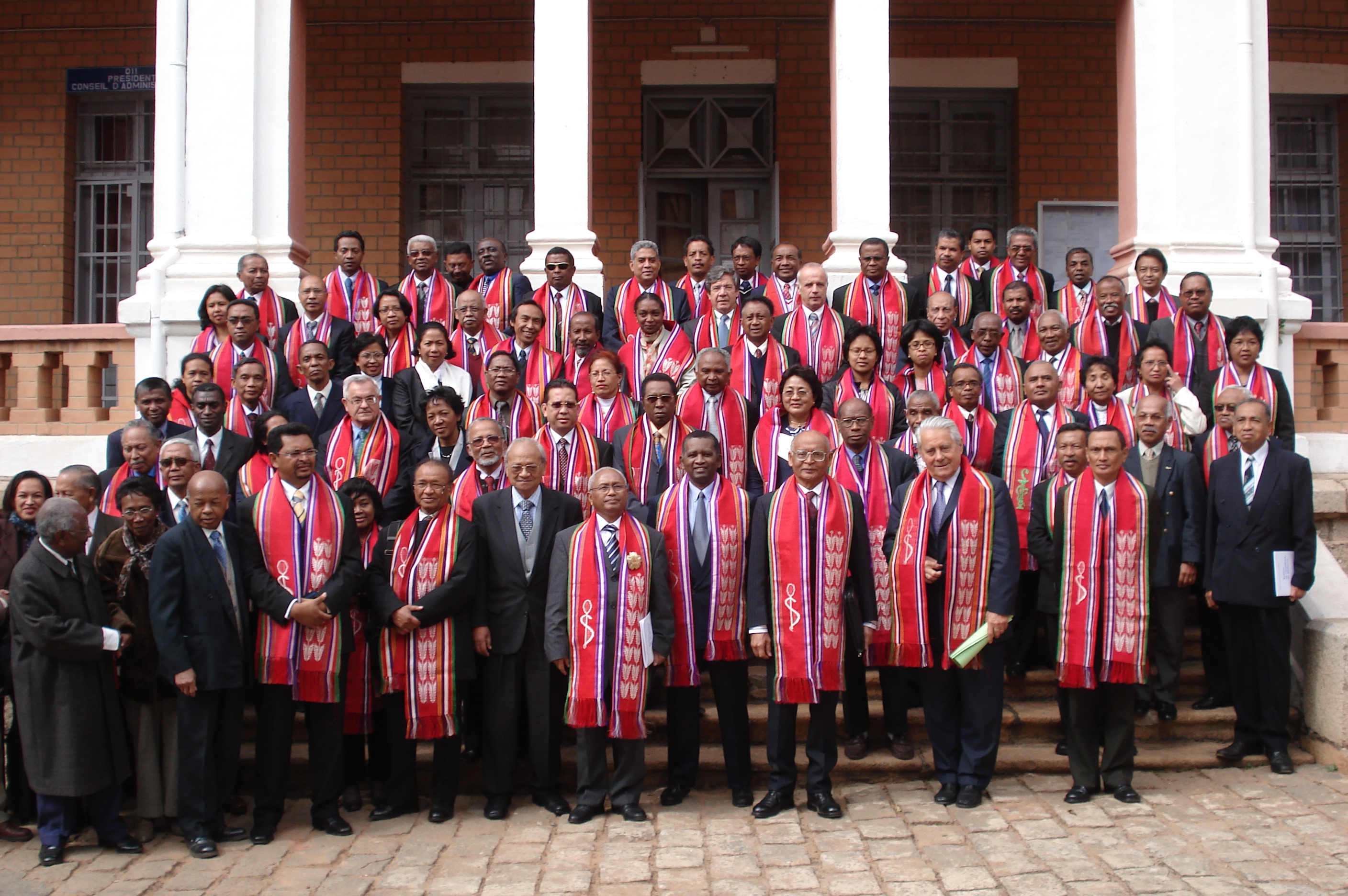